Мультимедийное дидактическое  пособие для развития речевого творчества для детей старшего дошкольного возраста
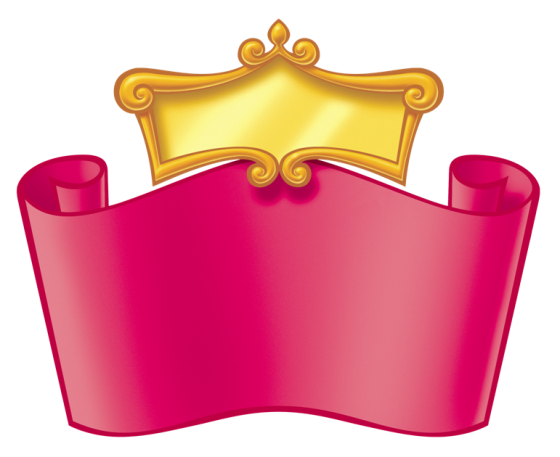 «ПРИКЛЮЧЕНИЯ БУРАТИНО»
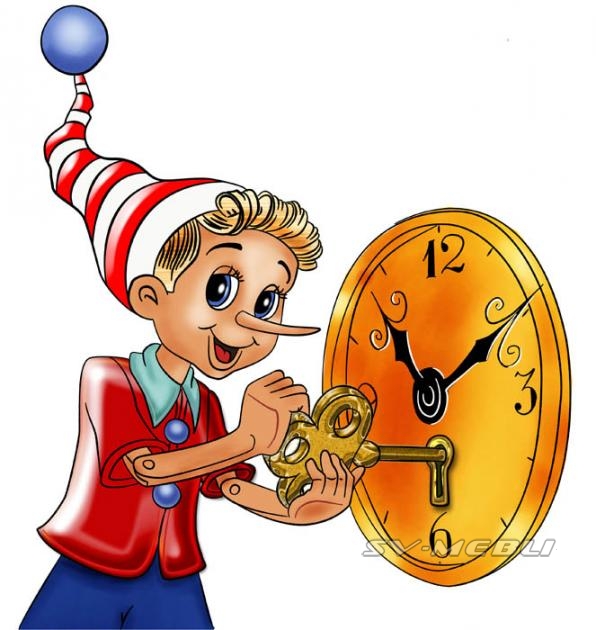 Выполнила:
Поленова Ирина
Владимировна
воспитатель, МБДОУ д/с 188
Советского район, г.о.Самара
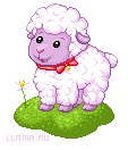 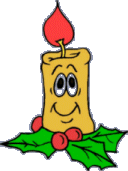 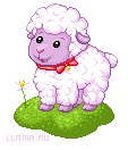 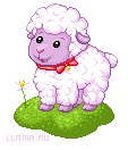 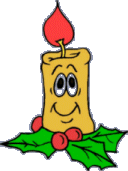 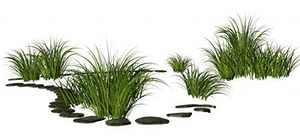 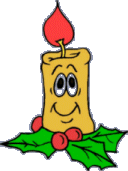 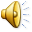 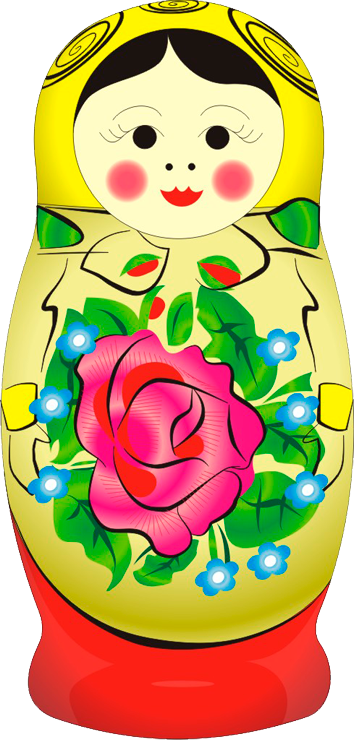 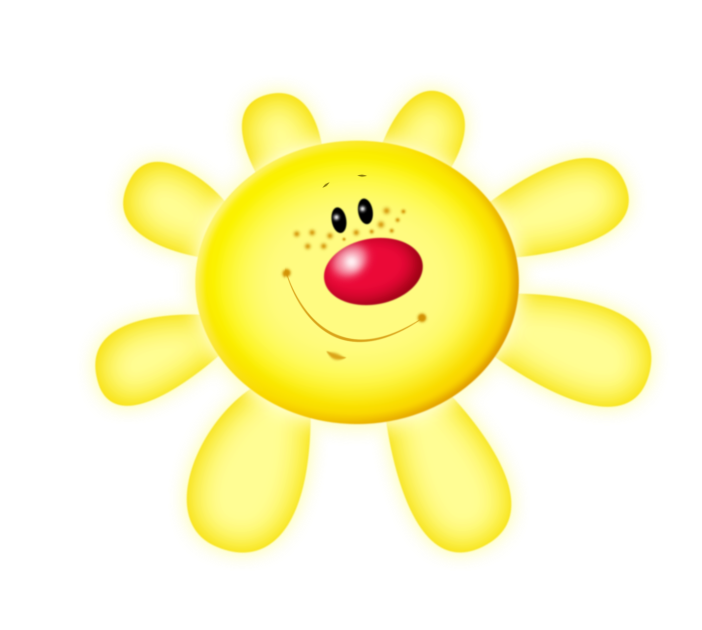 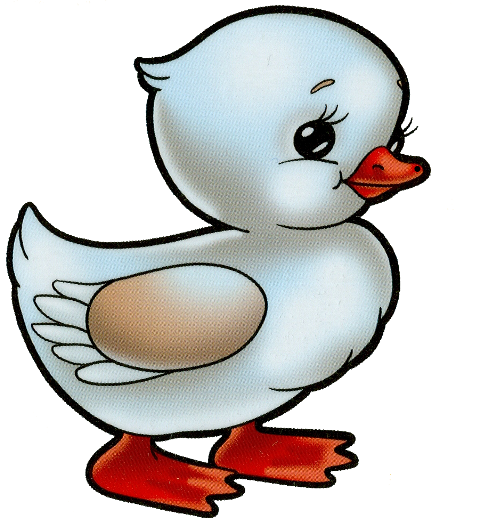 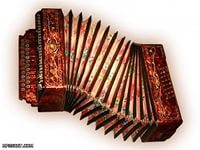 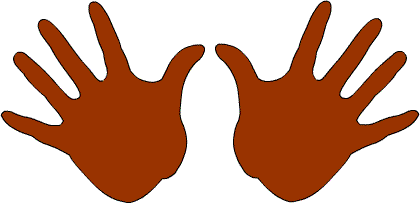 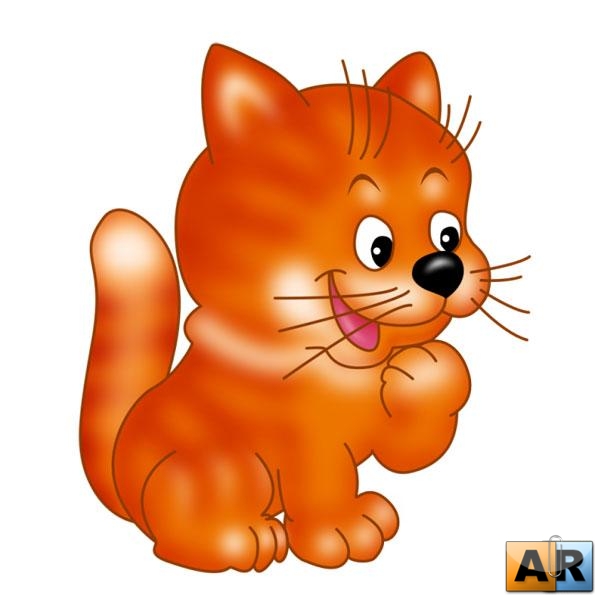 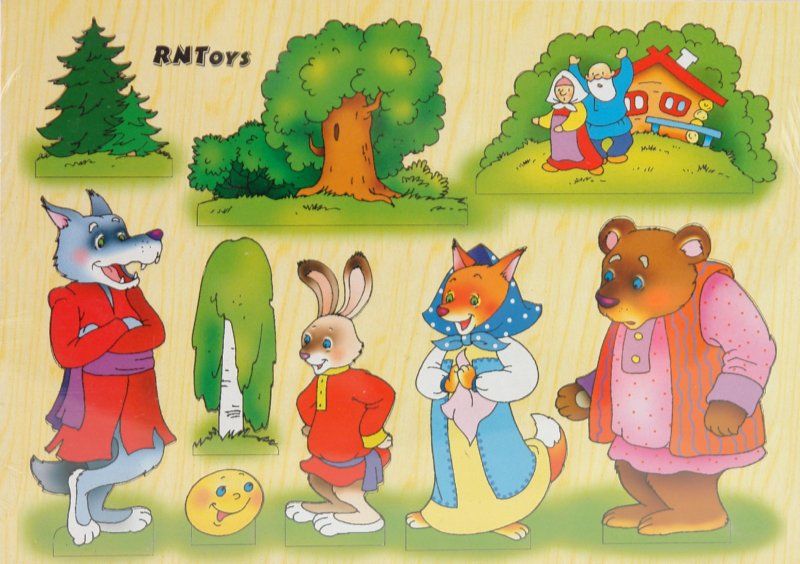 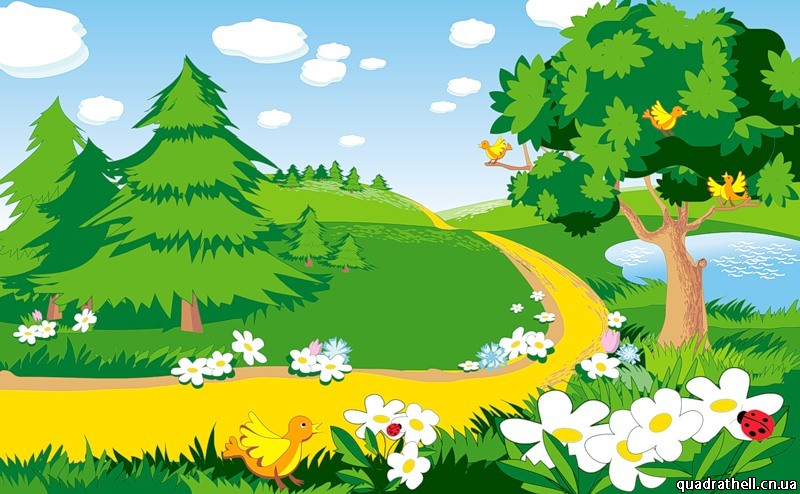 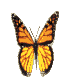 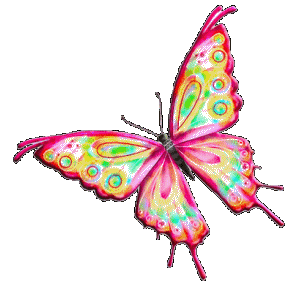 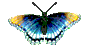 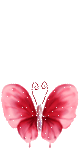 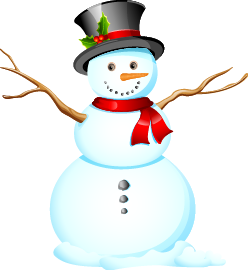 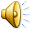 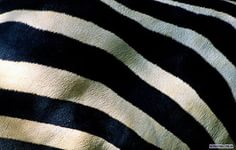 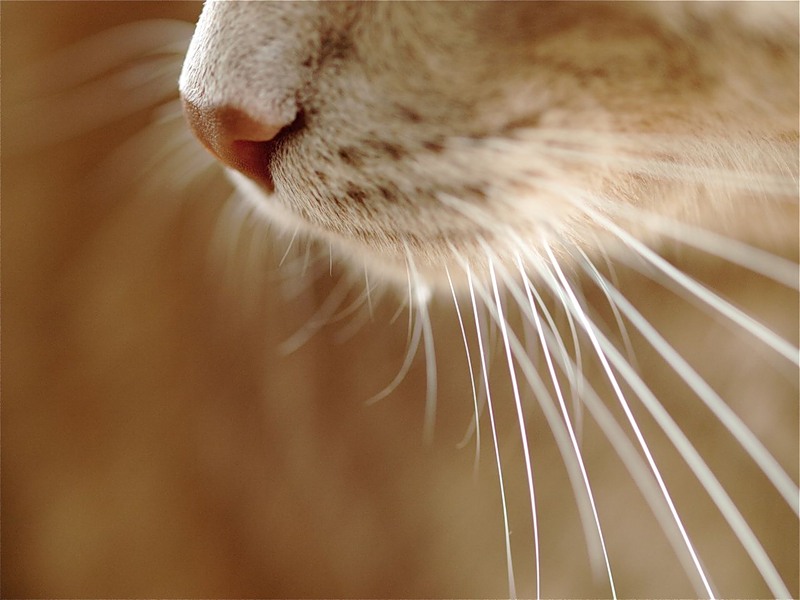 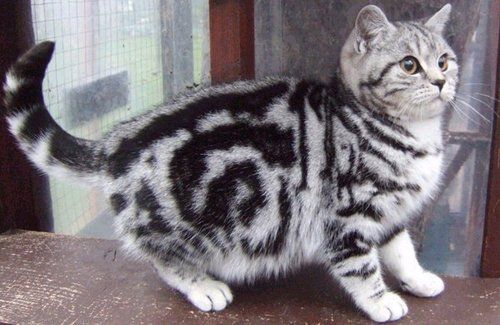 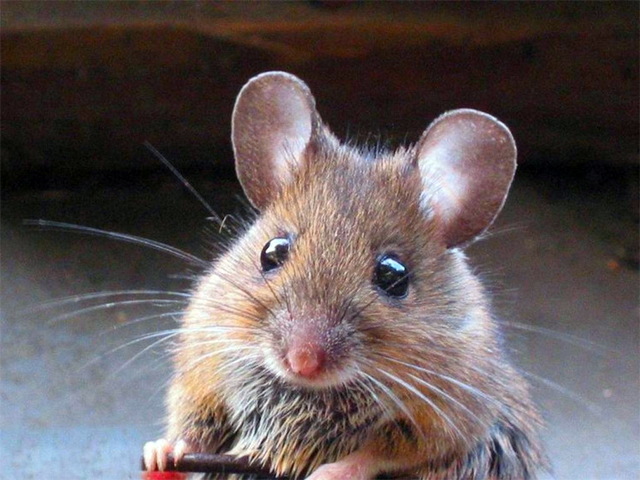 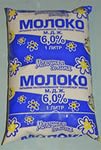 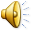 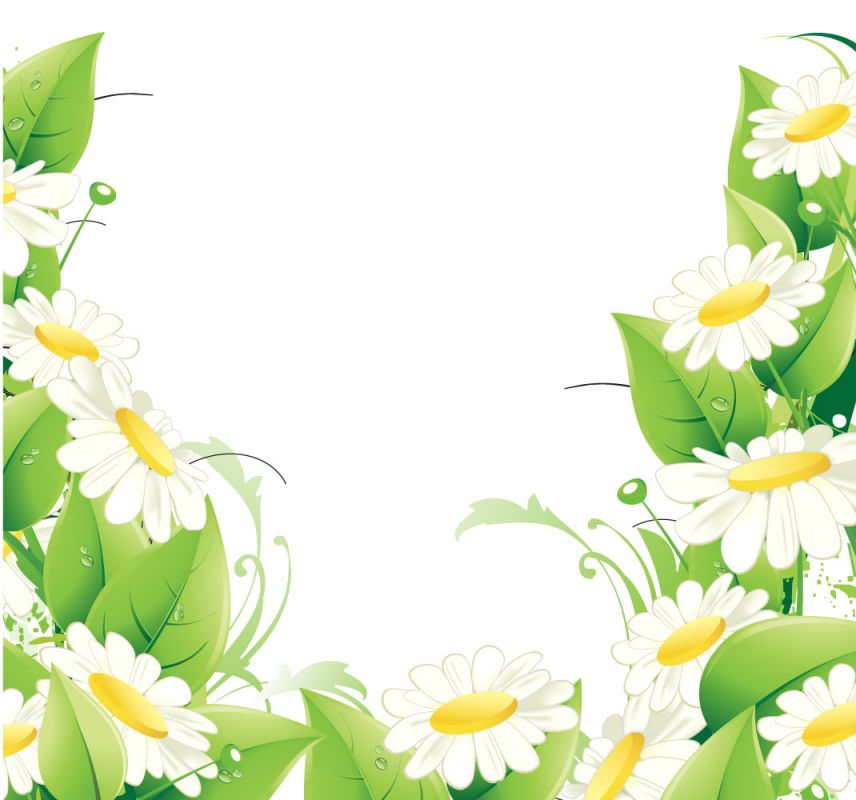 ТЫ ПРОСТО 
МОЛОДЕЦ!
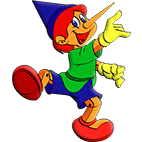 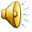